“For whatever is born of God overcomes the world. And this is the victory that has overcome the world - our faith. Who is he who overcomes the world, but he who believes that Jesus is the Son of God?”- 1 John 5.4-5
Faith Is The Victory!
“Then Philip said, “If you believe with all your heart, you may.” And he answered and said, “I believe that Jesus Christ is the Son of God.”
- Acts 8.37
Faith Is The Victory!
“I am the way, the truth, and the life!” Jesus answered. “Without me, no one can go to the Father. If you had known me, you would have known the Father. But from now on, you do know him, and you have seen him”
- John 14.6-7
Faith Is The Victory!
“But Simon Peter answered Him, “Lord, to whom shall we go? You have the words of eternal life. Also we have come to believe and know that You are the Christ, the Son of the living God”
- John 6.68-69
Faith Is The Victory!
“So then faith comes by hearing, and hearing by the word of God.”
- Romans 10.17
Faith Is The Victory!
“Jesus worked many other miracles for his disciples, and not all of them are written in this book. But these are written so that you will put your faith in Jesus as the Messiah and the Son of God. If you have faith in him, you will have true life.”
- John 20.30-31
The problem of sin.
Guilt of sin.
Romans 3.23; James 2.10; 1 John 3.4; Romans 6.23; Acts 17.30-31; Isaiah 59.1-2; 57.19-21

Power of sin.
John 8.31-34; Romans 7.14-24
How faith in Jesus overcomes sin.
By providing the forgiveness of sin.
Acts 10.43; Ephesians 1.7; 1 John 2.2; 4.9-10; Romans 5.9; Acts 2.38; 3.19; Romans 6.3-7; Acts 8.22

By providing the power over sin.
Romans 6.6-7; 8.1-2,12-13; Ephesians 3.16,20-21; John 7.37-39; Acts 2.38-39; Galatians 3.26-27; 4.6; 5.16
Our state of sanctification
Christians are sanctified.
1 Corinthians 1.2; 3.1-3; 6.11

Christians are being sanctified.
Hebrews 2.11; 12.14
Our practice of sanctification
Generally...
2 Corinthians 6.14-18; 7.1; 1 Peter 4.1-4

Specifically...
1 Thessalonians 4.3-8;1 Corinthians 6.18-20
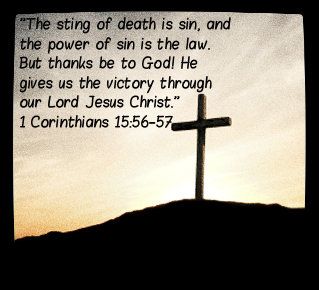